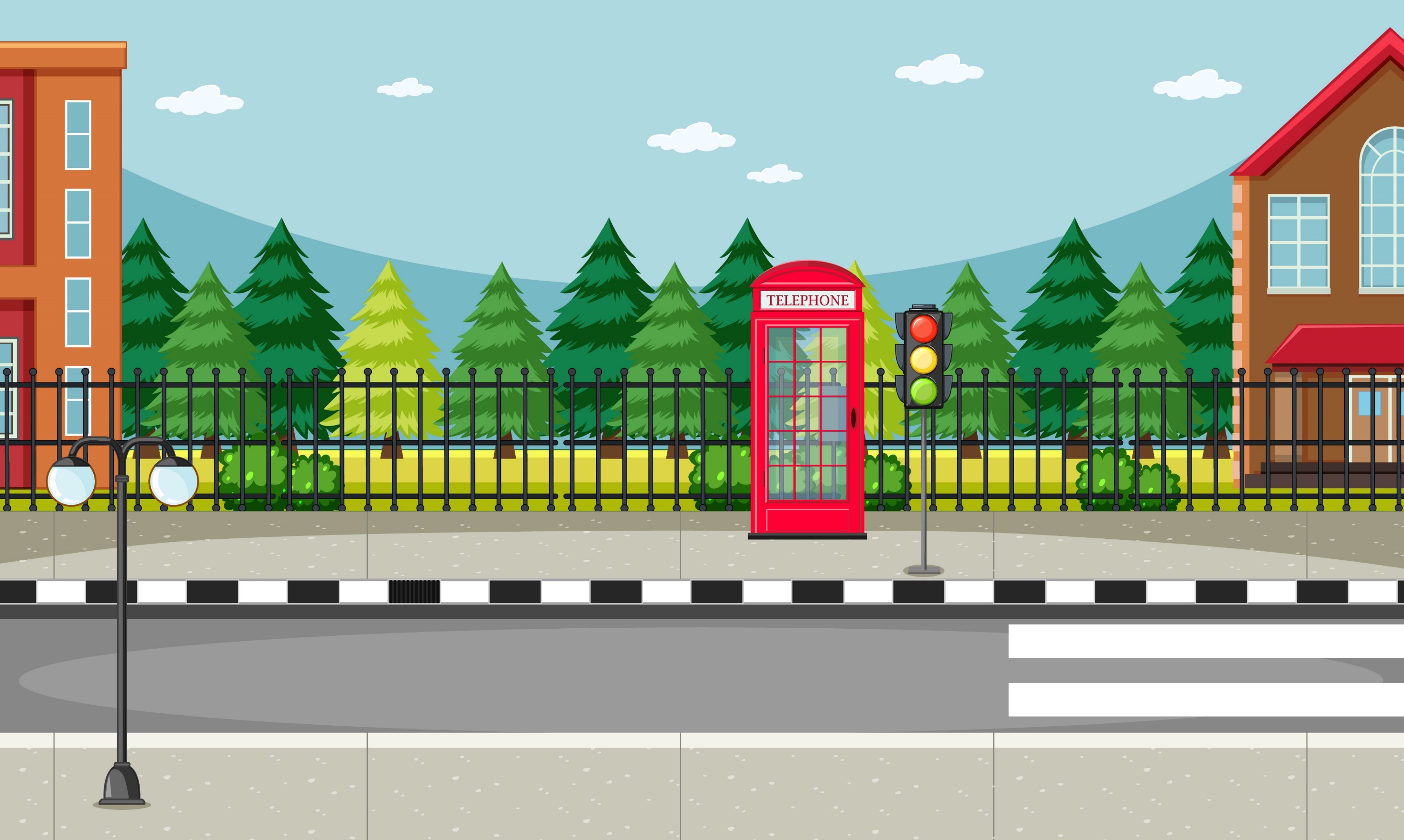 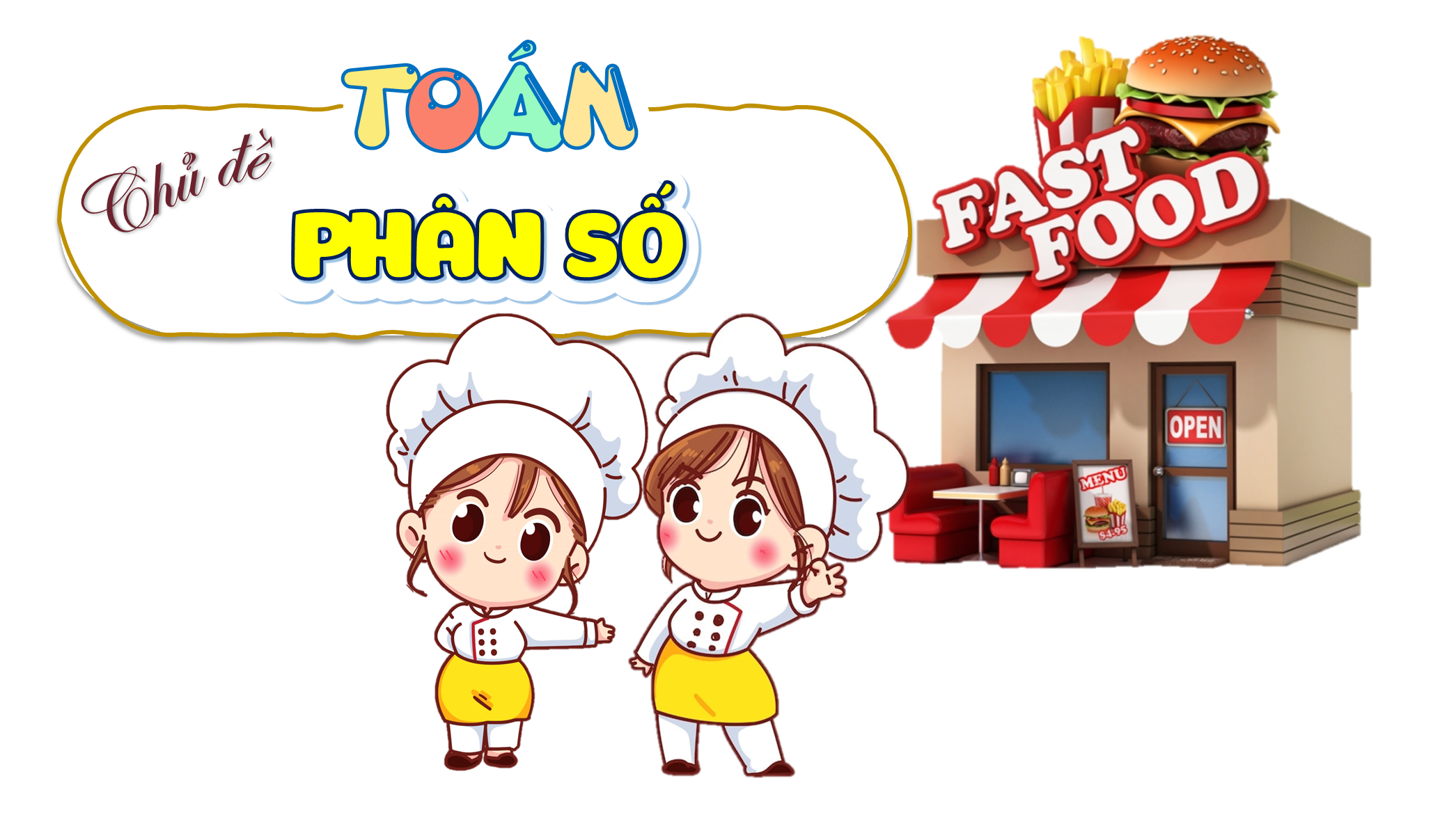 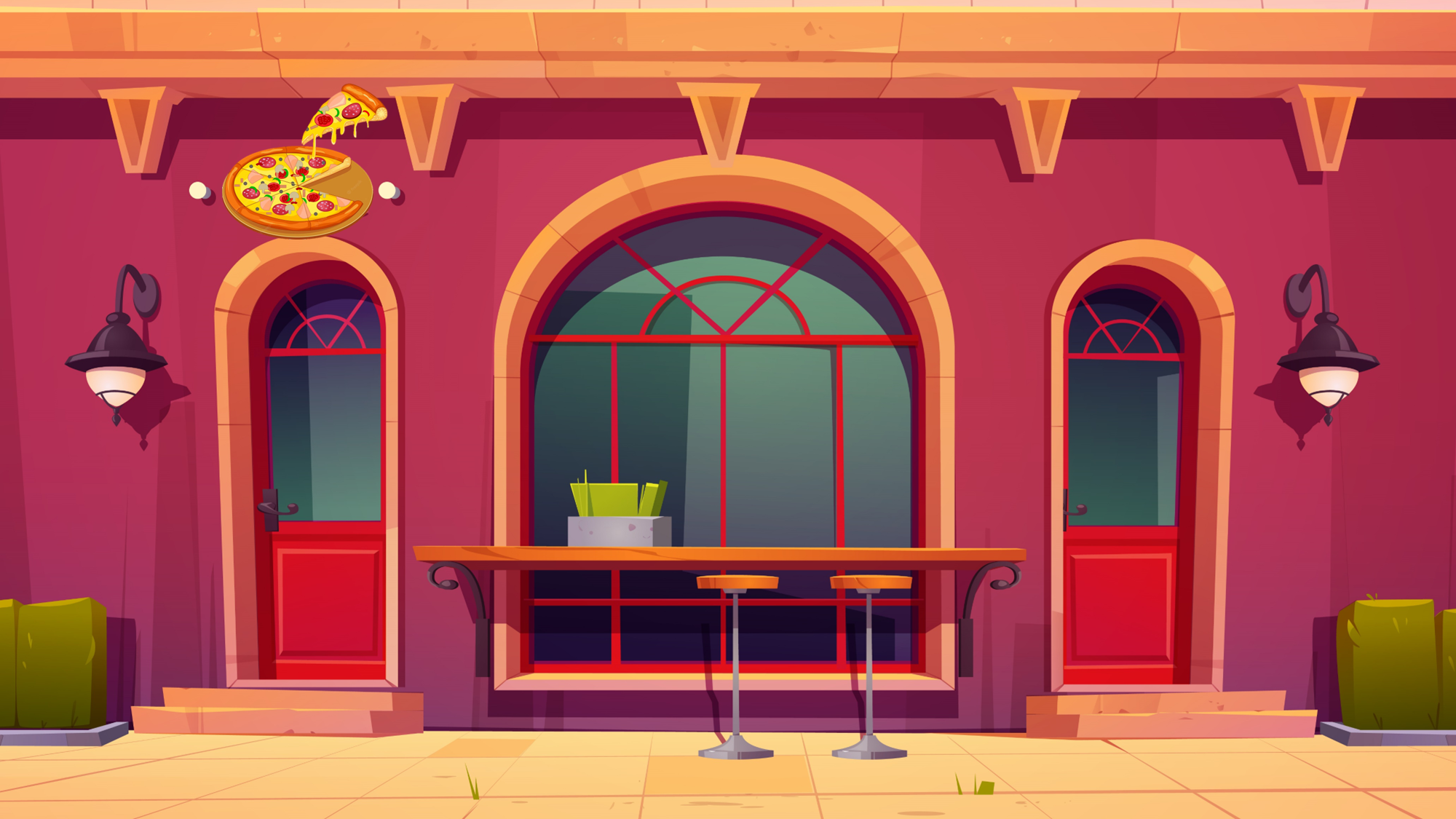 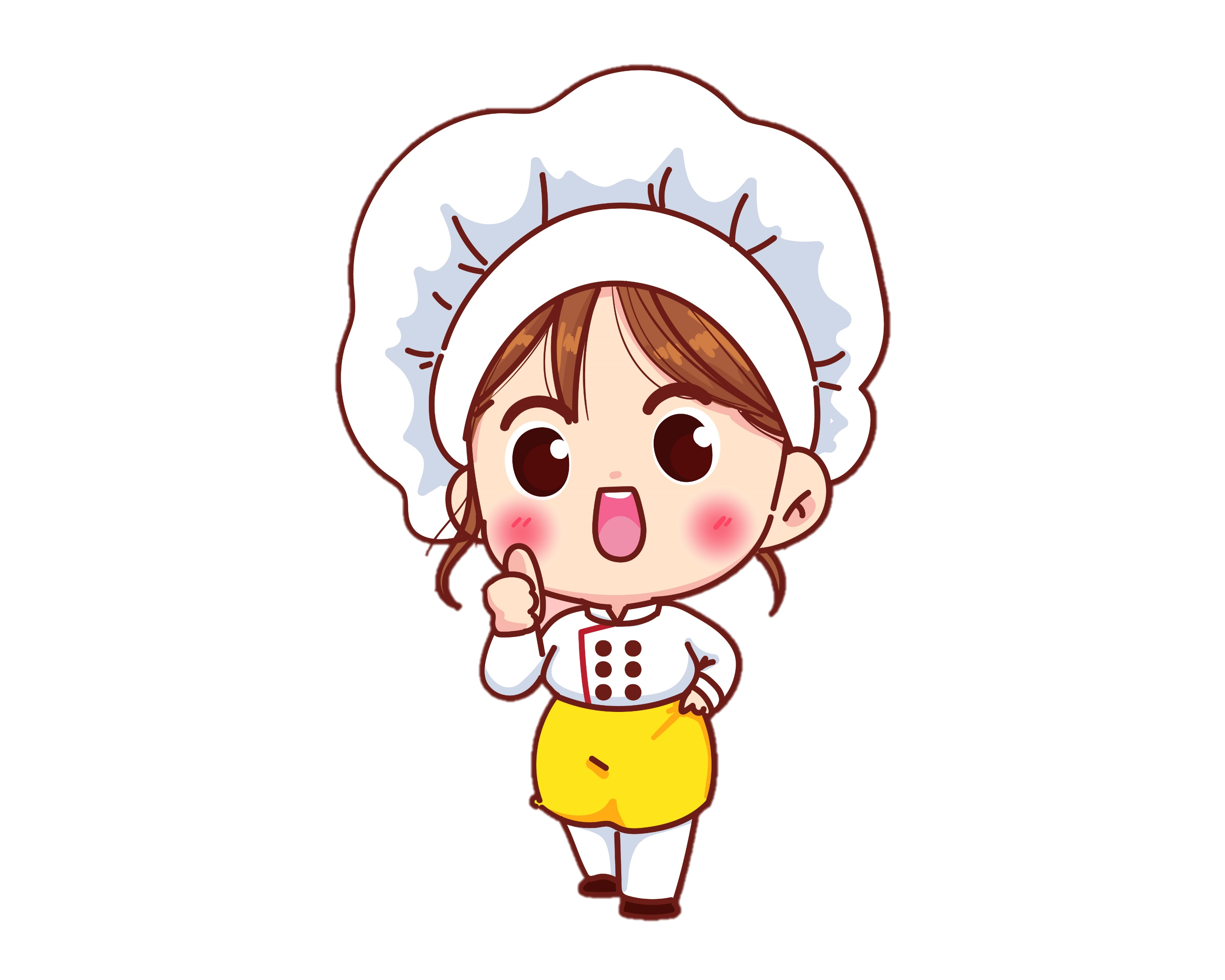 BÀI 62- TIẾT 1 
PHÂN SỐ BẰNG NHAU
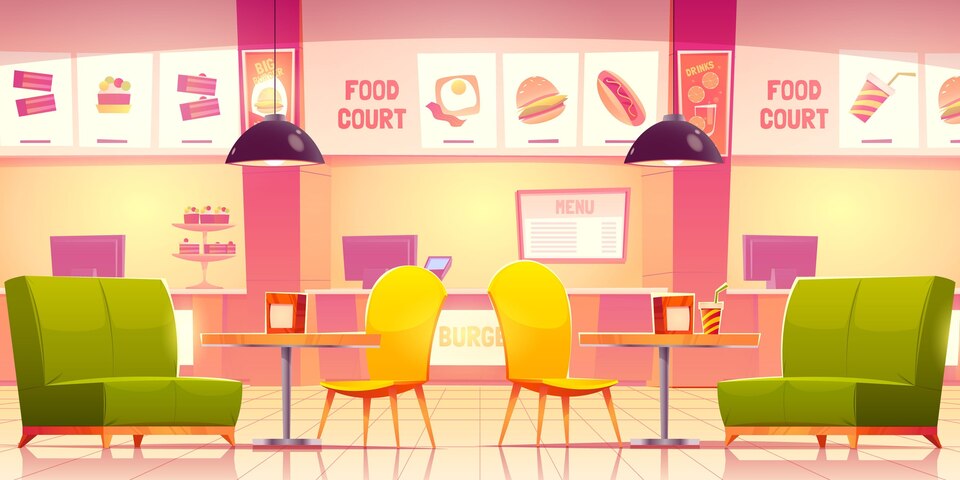 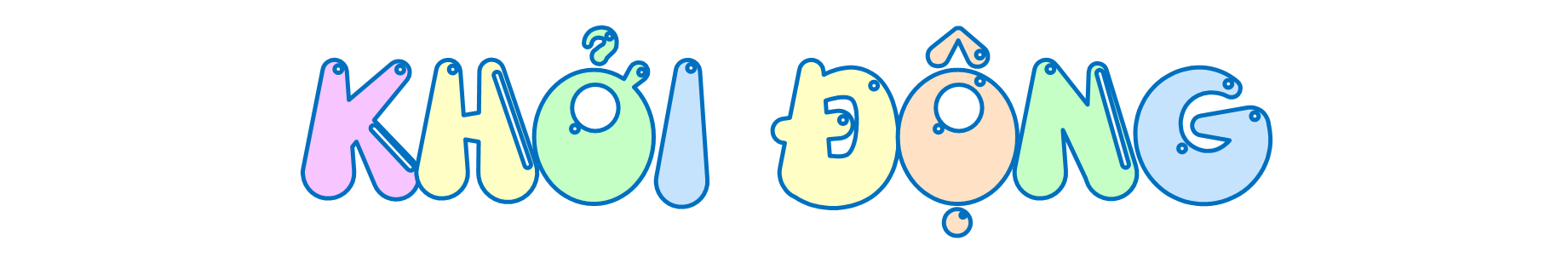 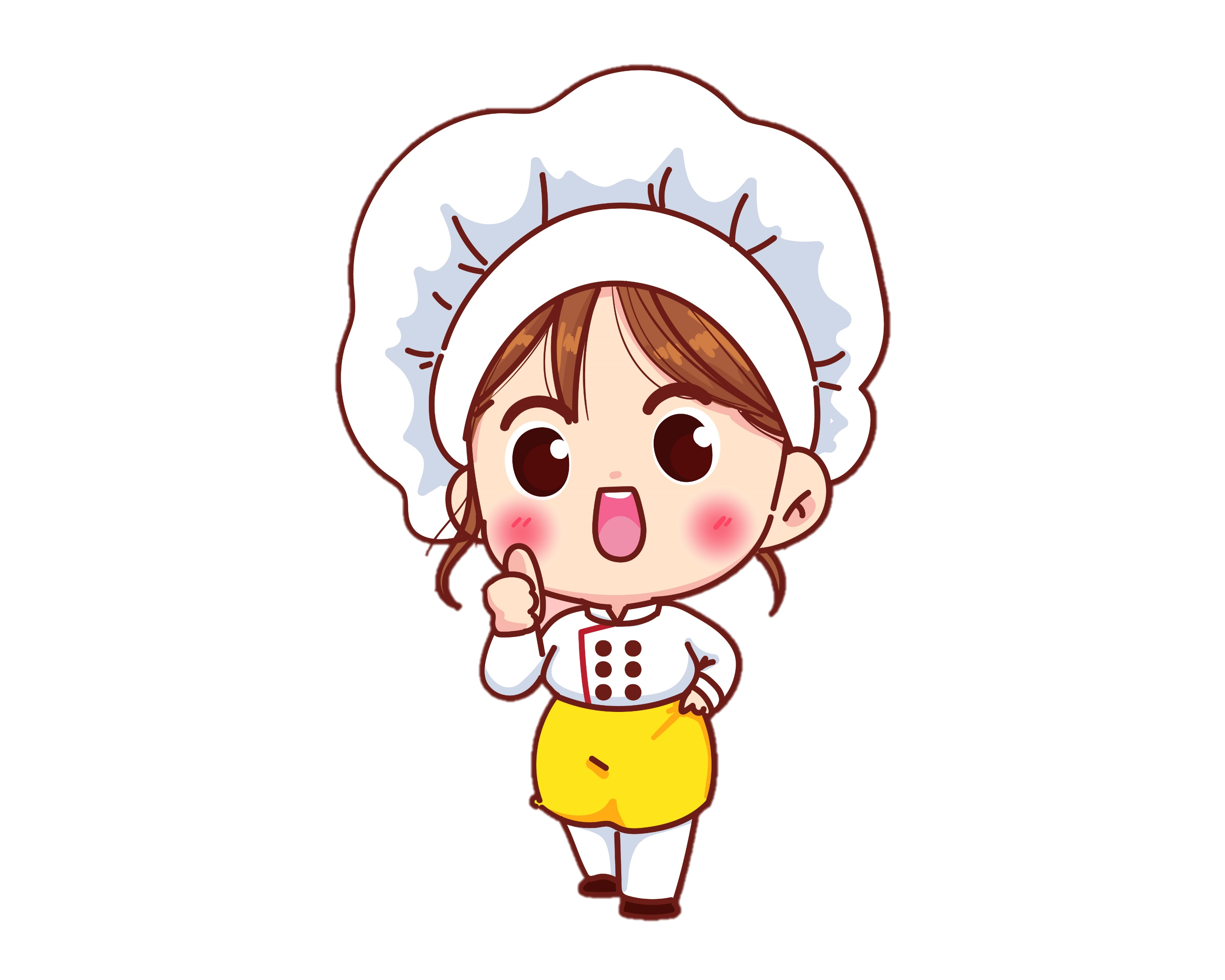 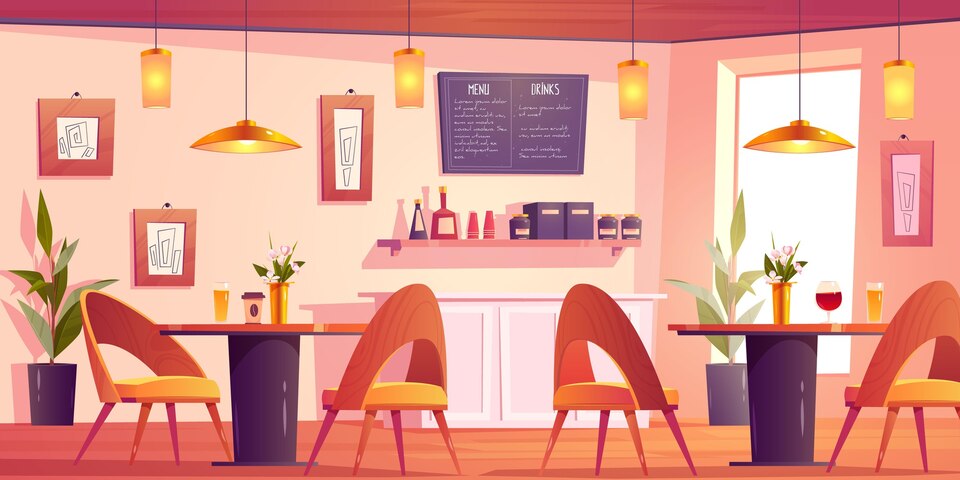 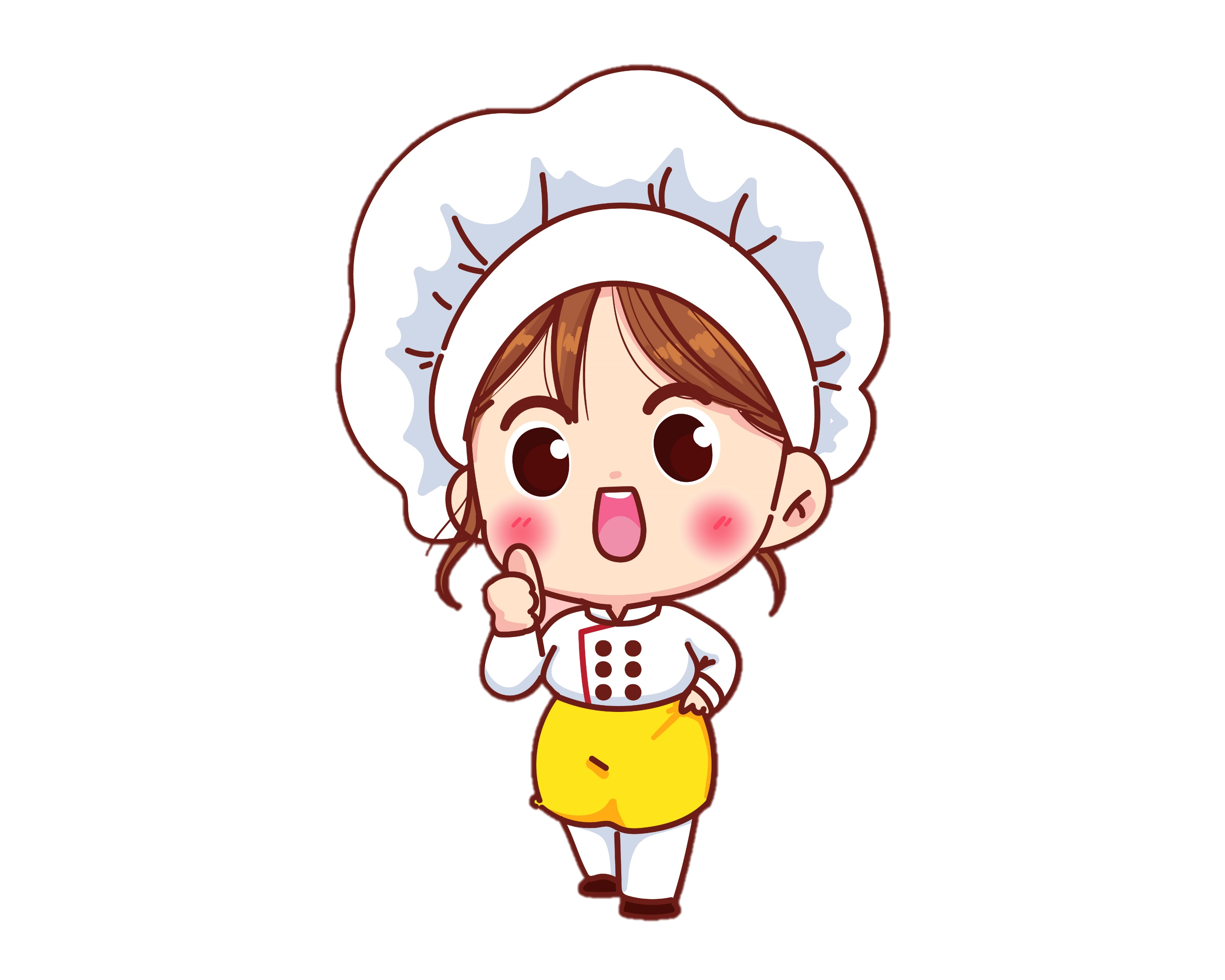 TRÒ CHƠI: TÔI BẢO
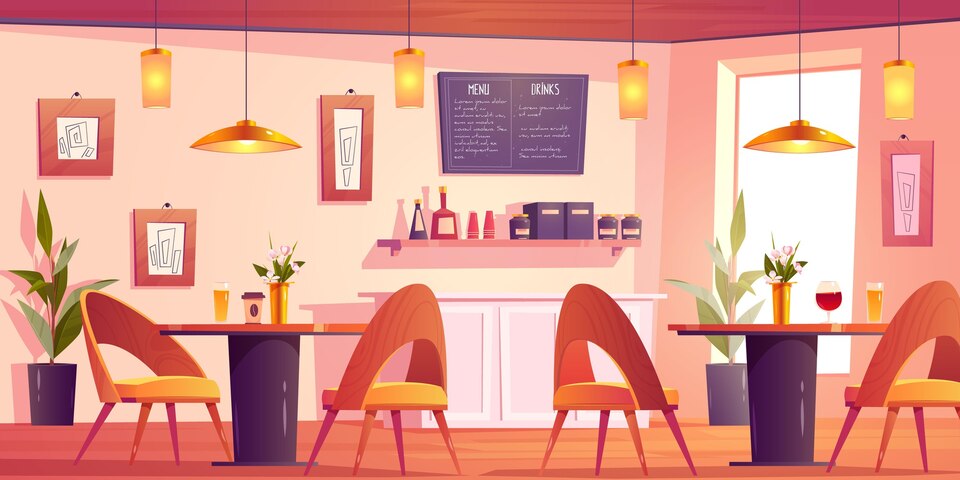 Tôi bảo các bạn nam viết phân số chỉ số bánh của bé trai ăn, các bạn nữ viết phân số chỉ số bánh của bé gái ăn.
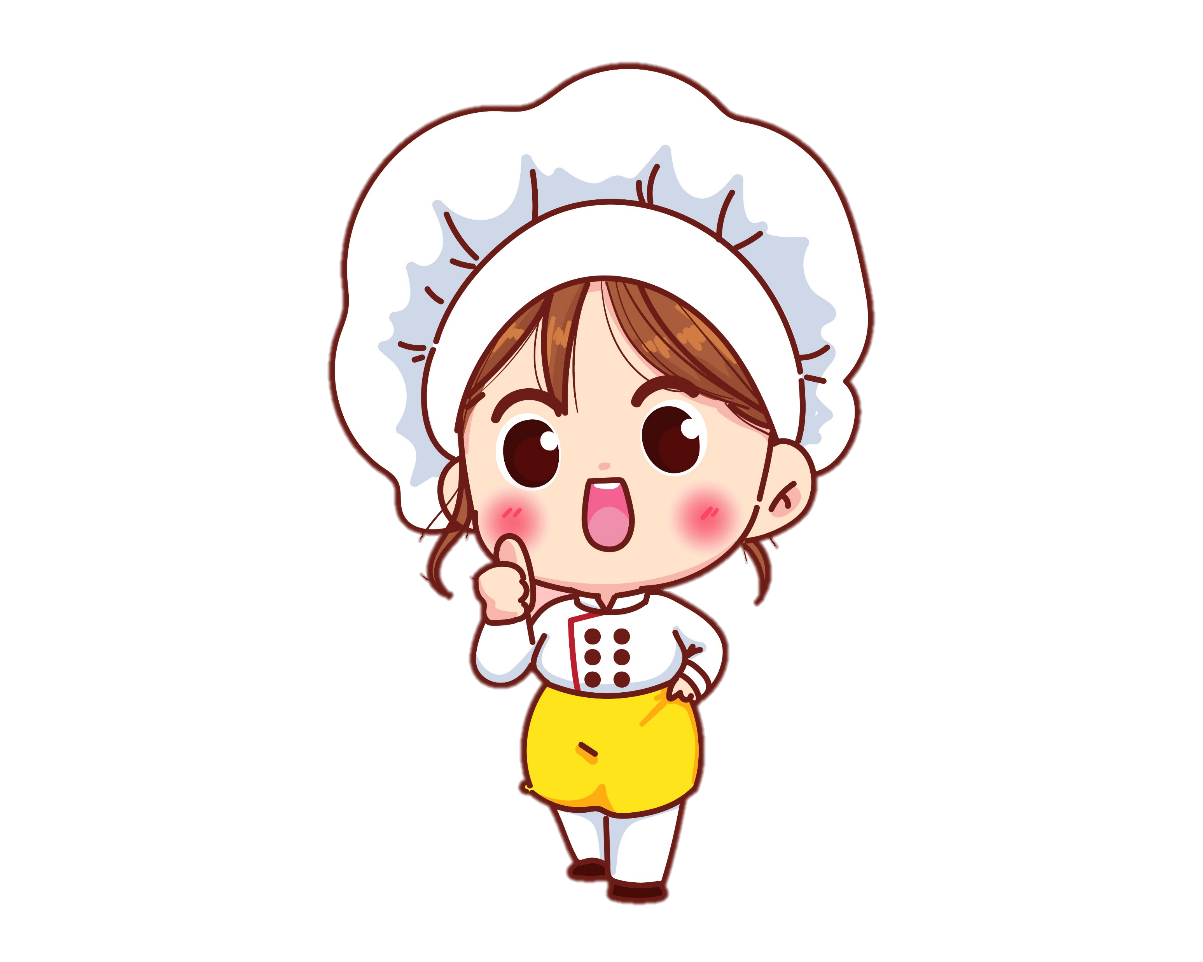 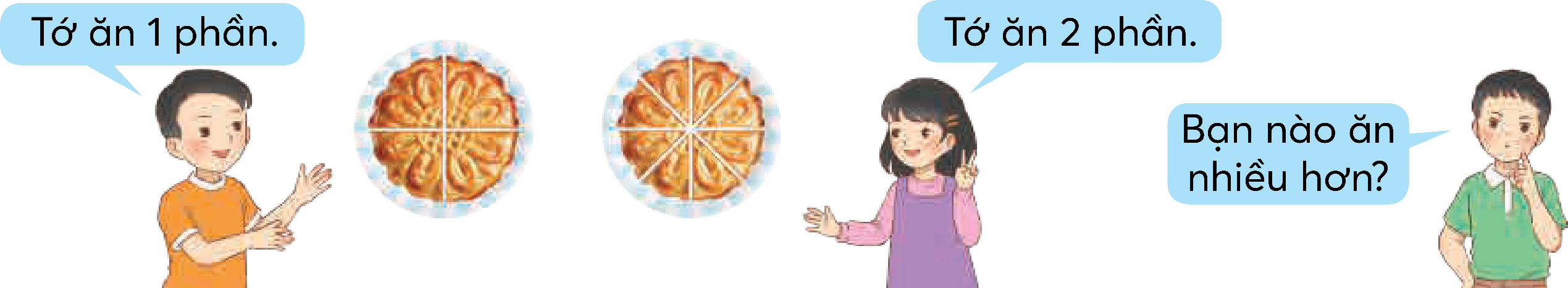 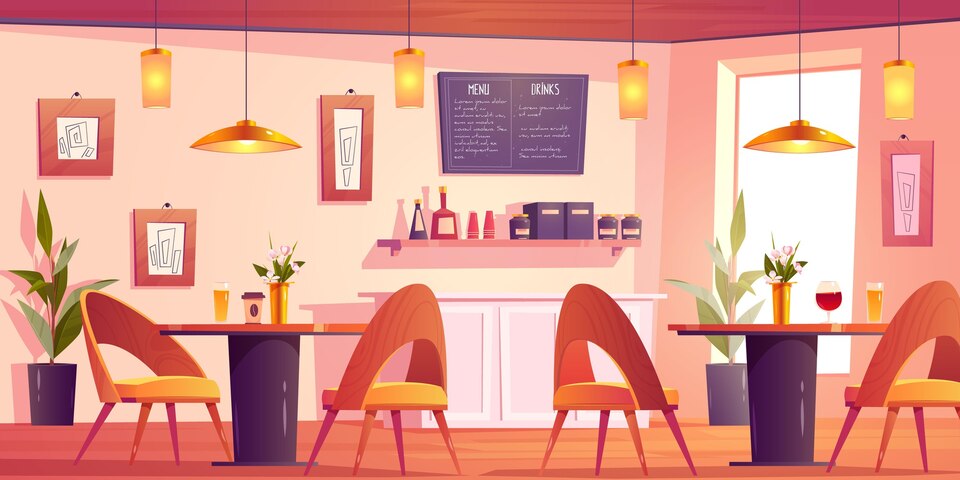 Tôi bảo các bạn so sánh phần bánh hai bé ăn.
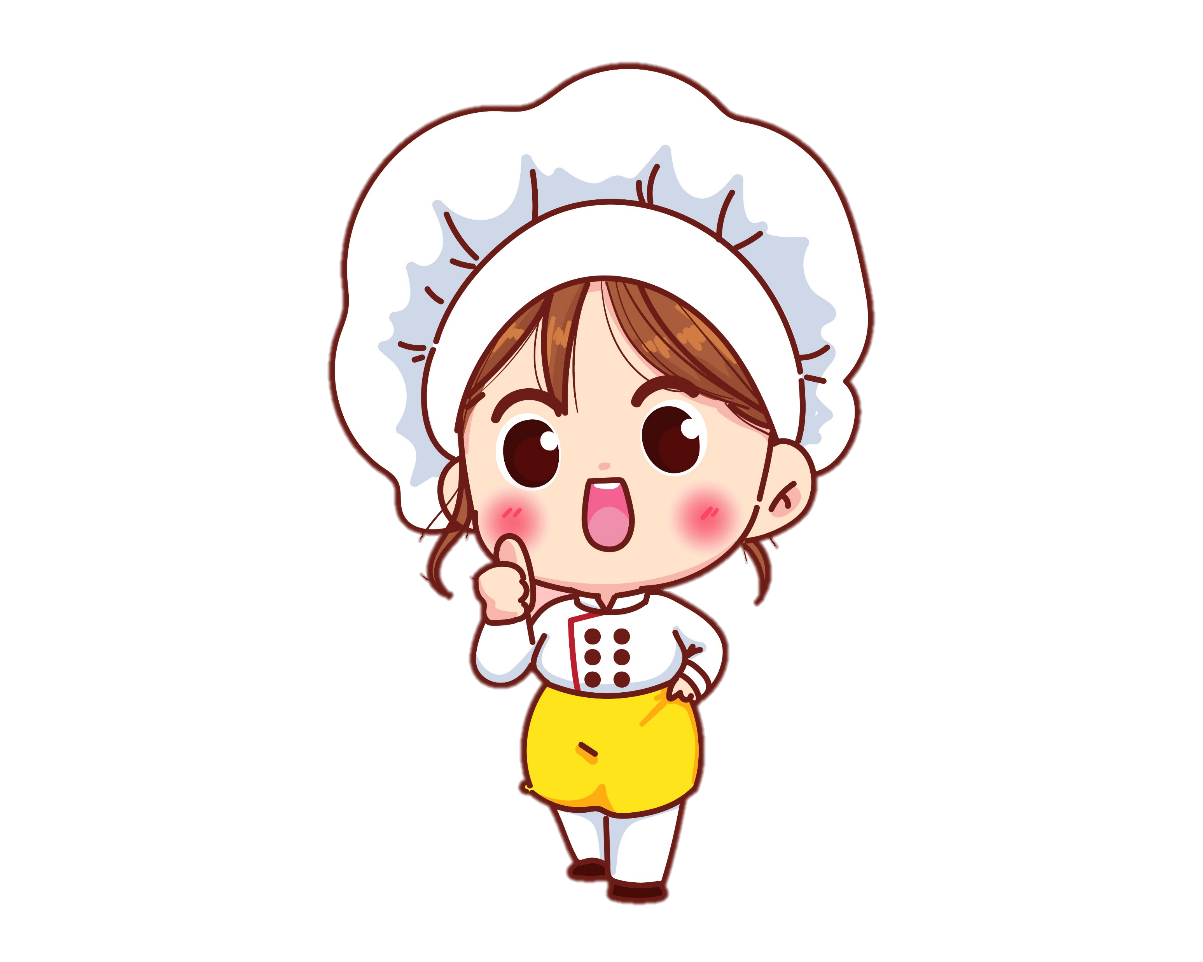 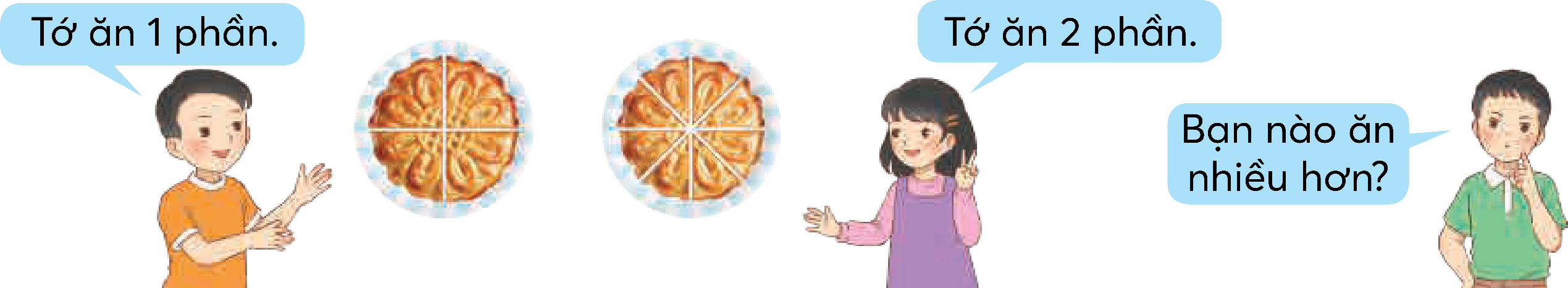 =
KHÁM PHÁ
KHÁM PHÁ
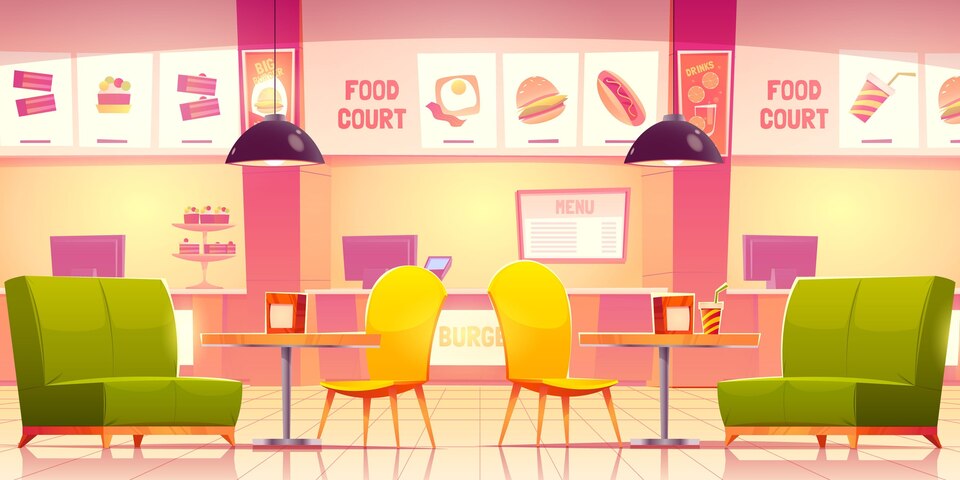 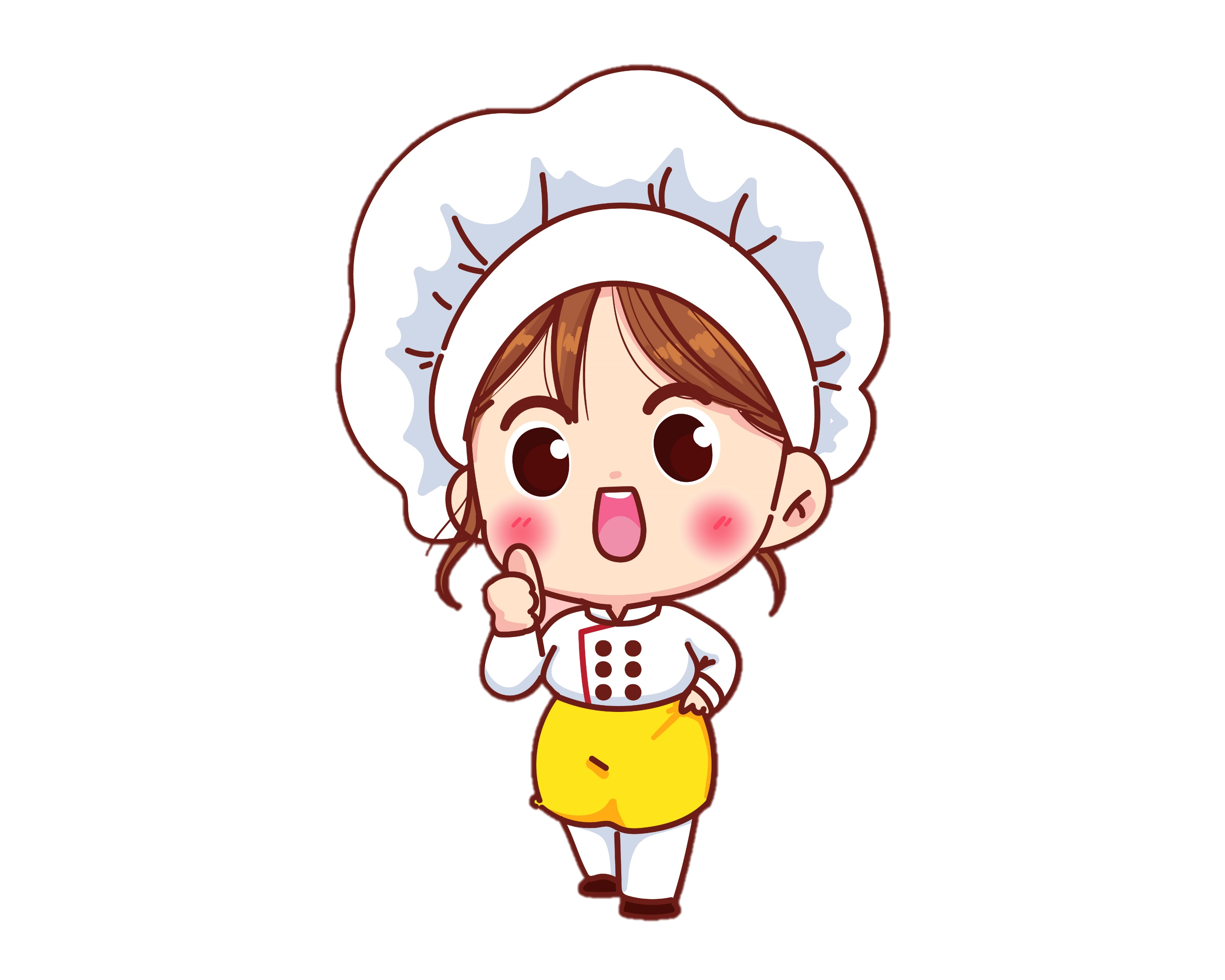 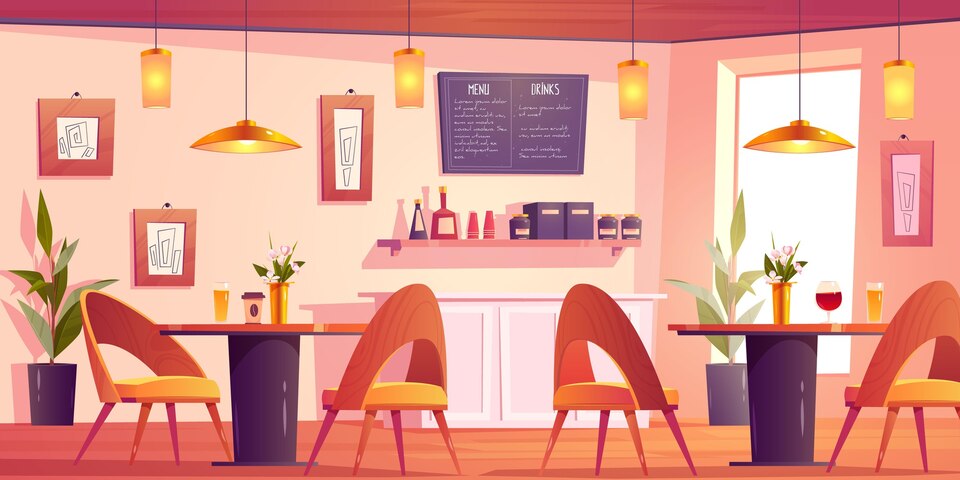 Phần giấy được tô màu dài                                    bằng nhau
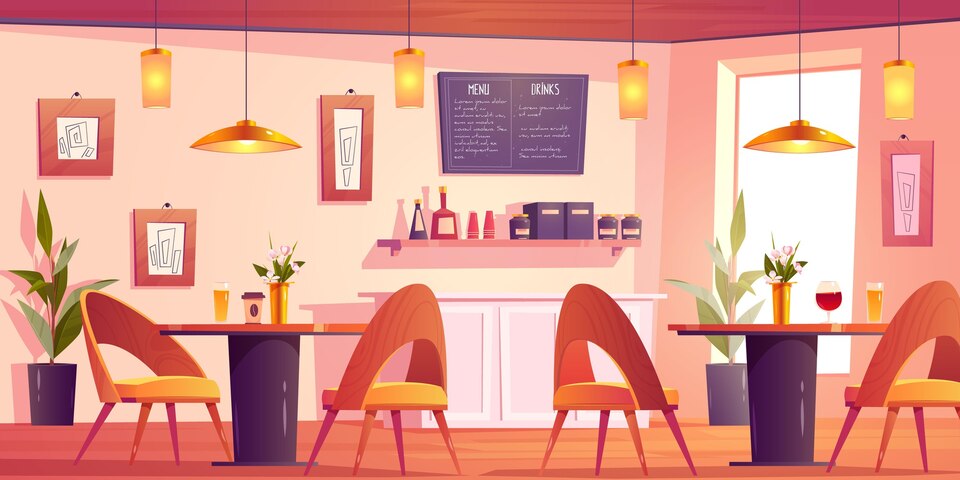 =
=
=
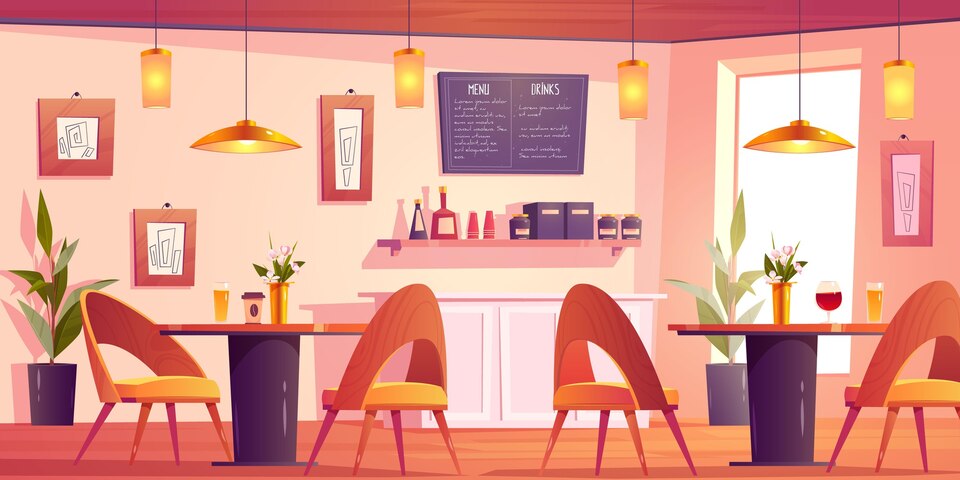 x 2
: 3
=
=
x .?..
x 2
: .?..
: 3
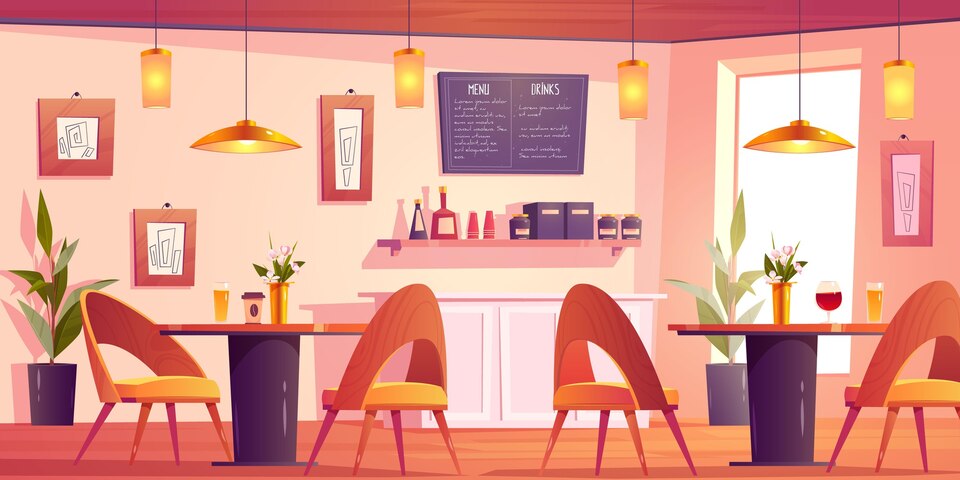 – Nếu nhân cả tử số và mẫu số của một phân số với cùng một số tự nhiên khác 0 thì được một phân số bằng phân số đã cho.
– Nếu chia hết cả tử số và mẫu số của một phân số cho cùng một số tự nhiên khác 0 thì được một phân số bằng phân số đã cho.
=
=
KHÁM PHÁ
THỰC HÀNH
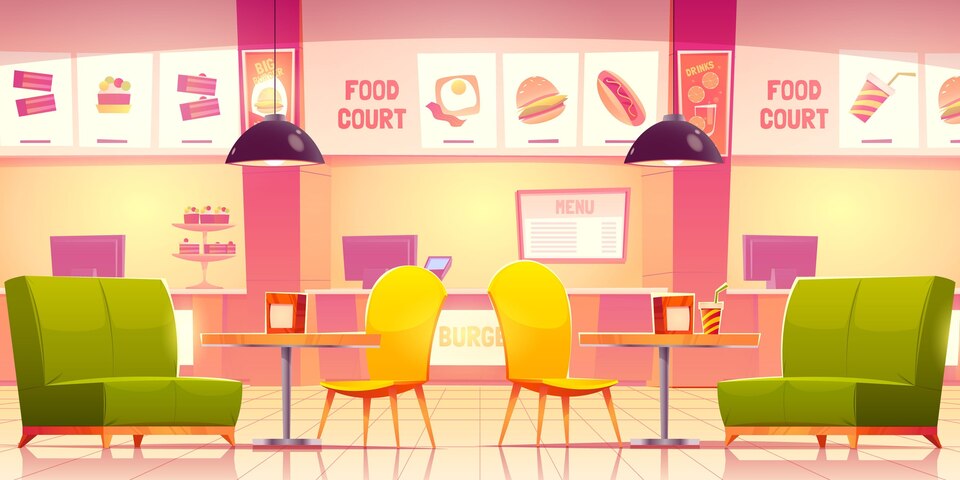 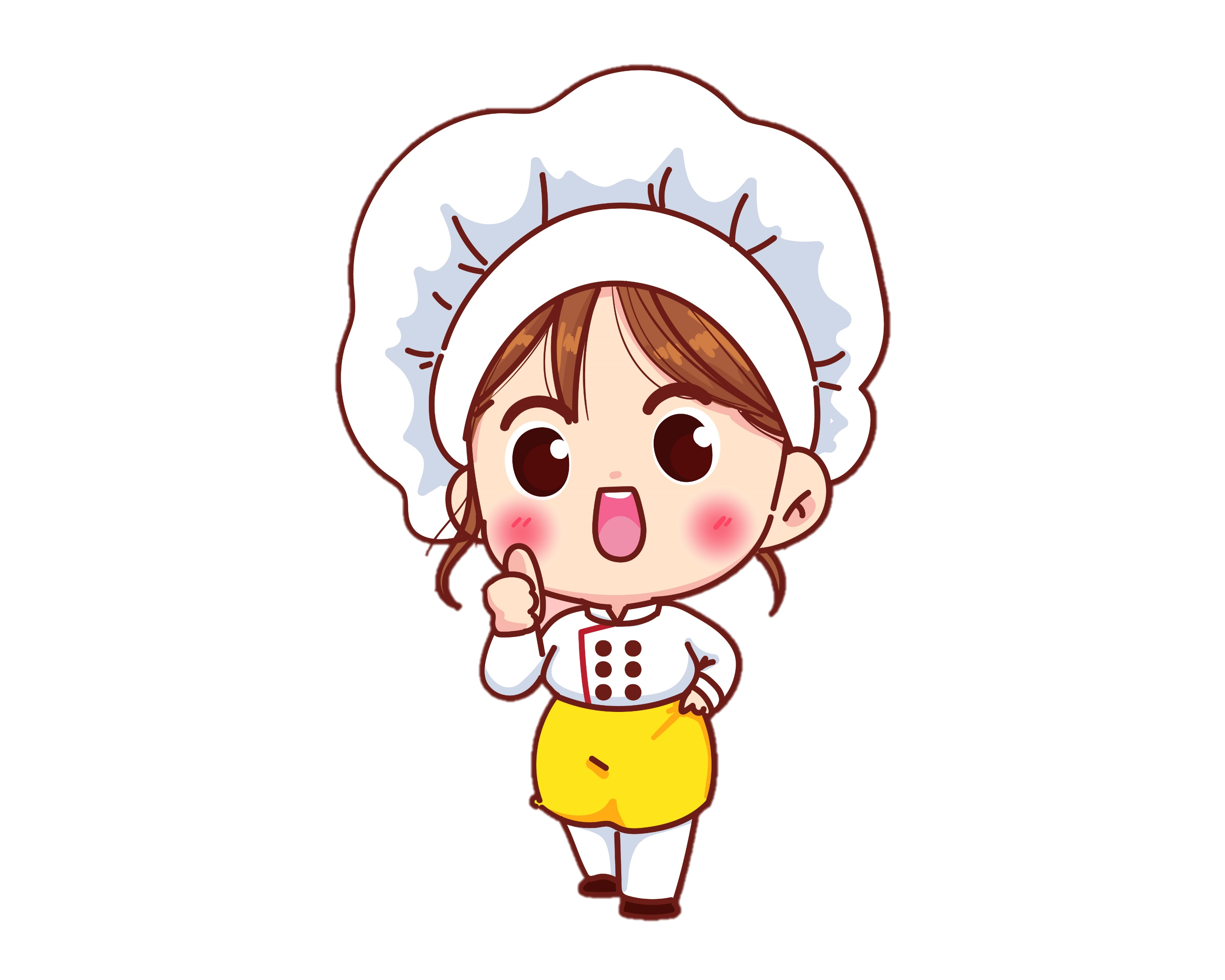 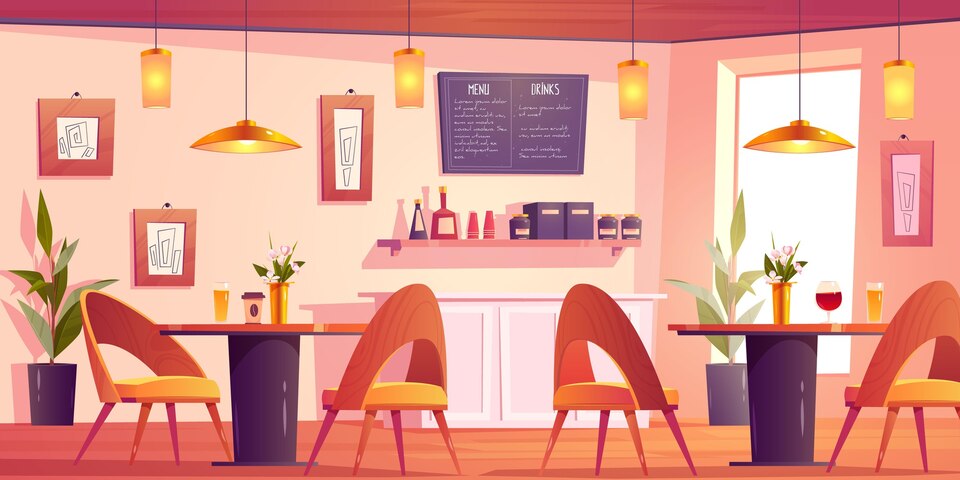 1. Viết theo mẫu:
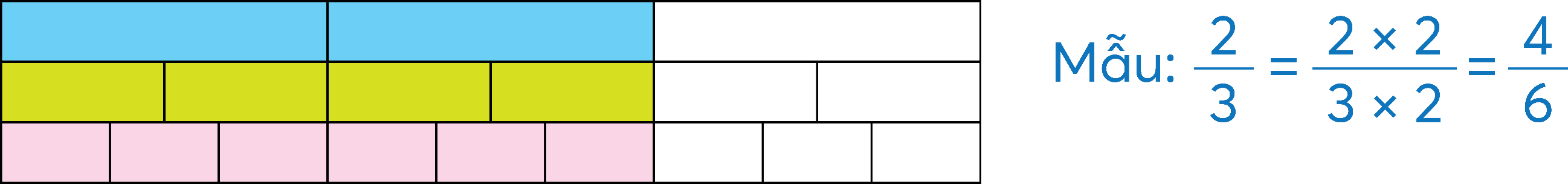 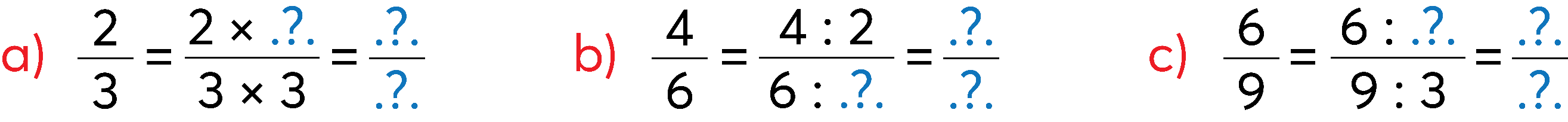 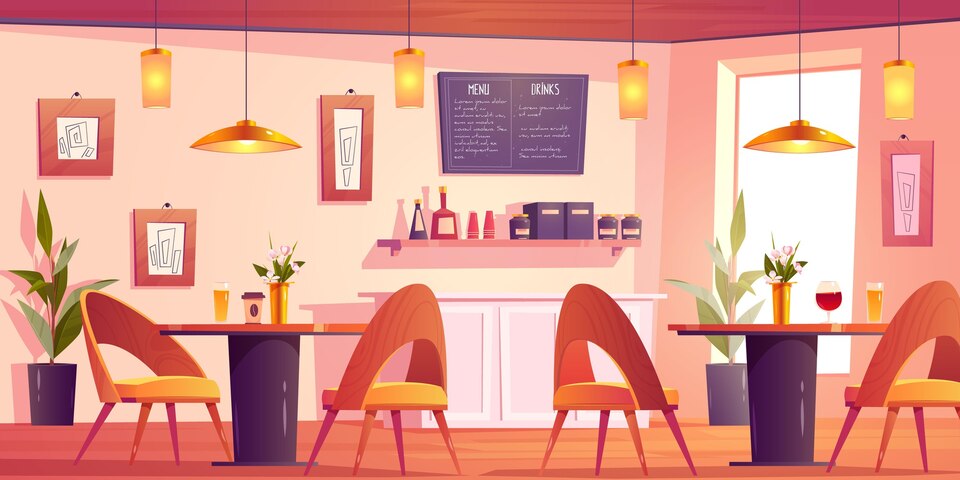 1. Viết theo mẫu:
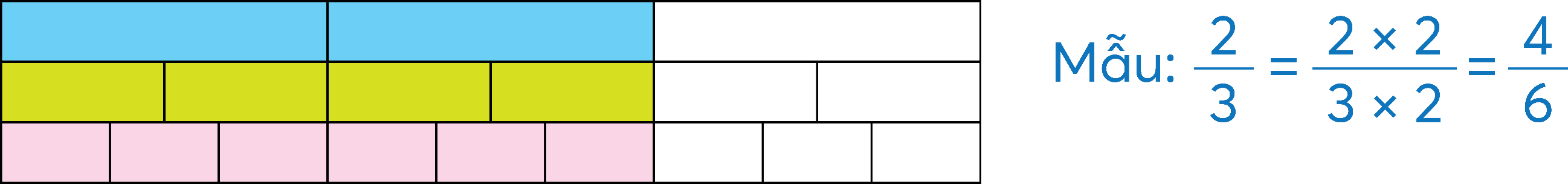 3
6
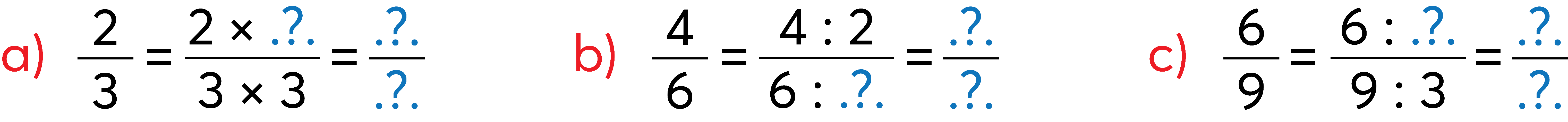 9
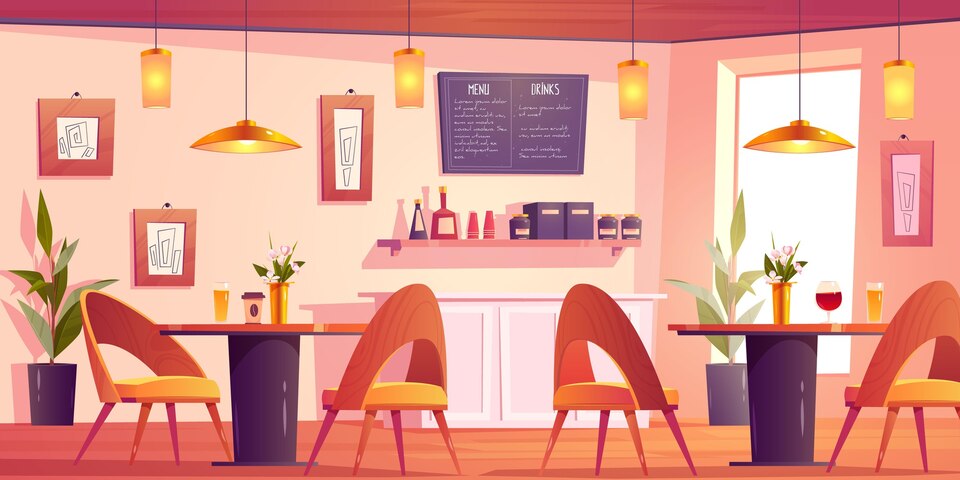 1. Viết theo mẫu:
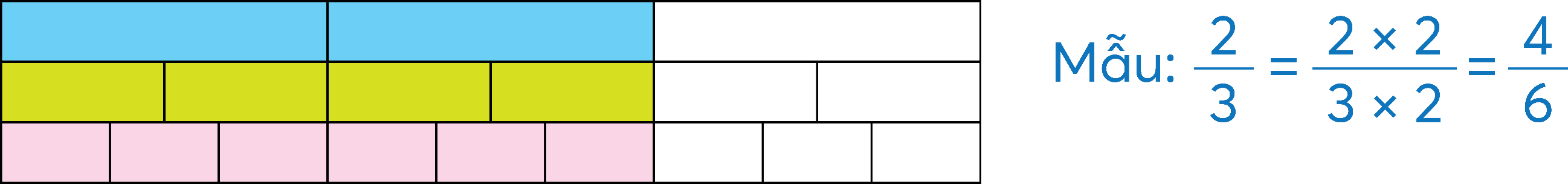 2
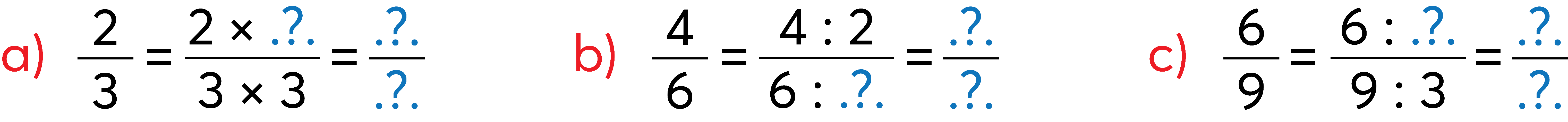 2
3
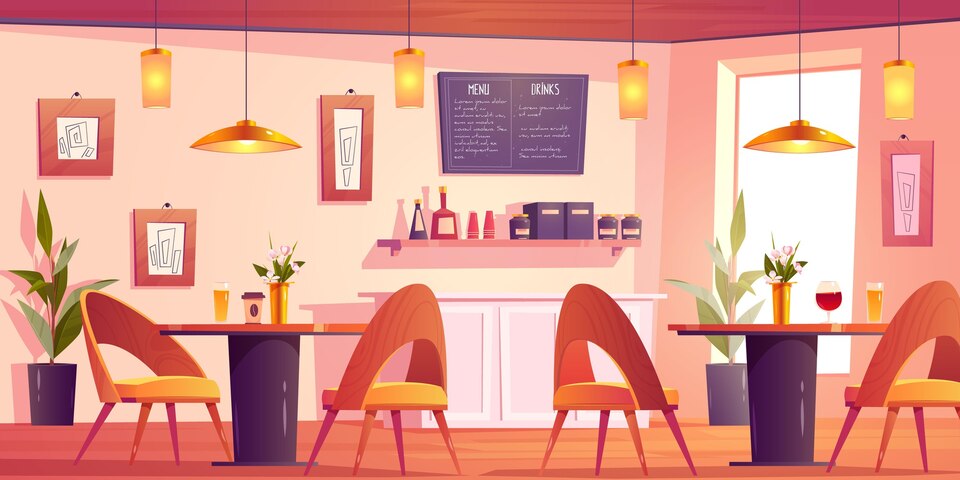 1. Viết theo mẫu:
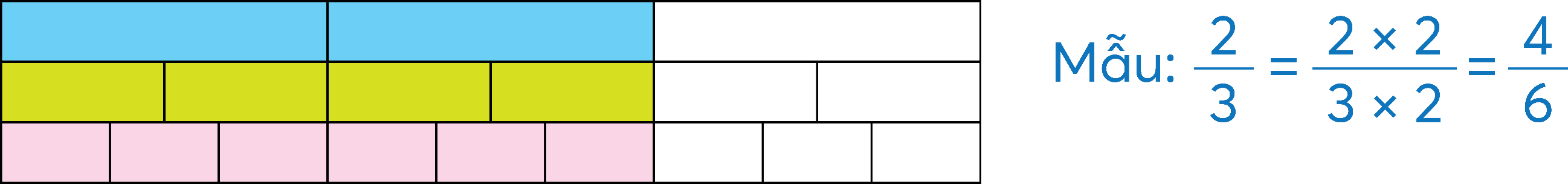 2
3
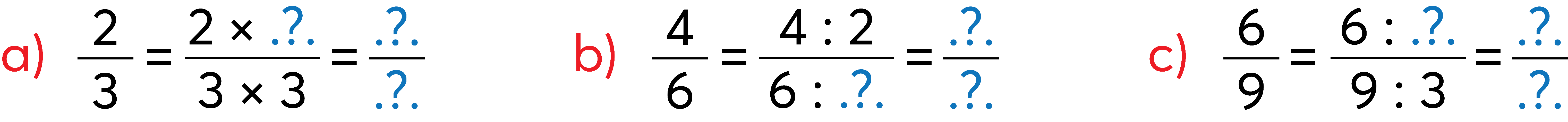 3
KHÁM PHÁ
CỦNG CỐ
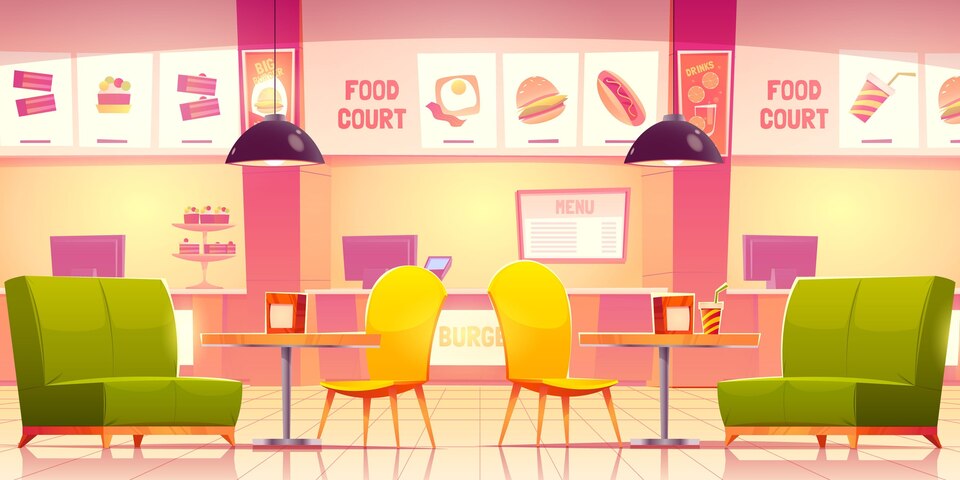 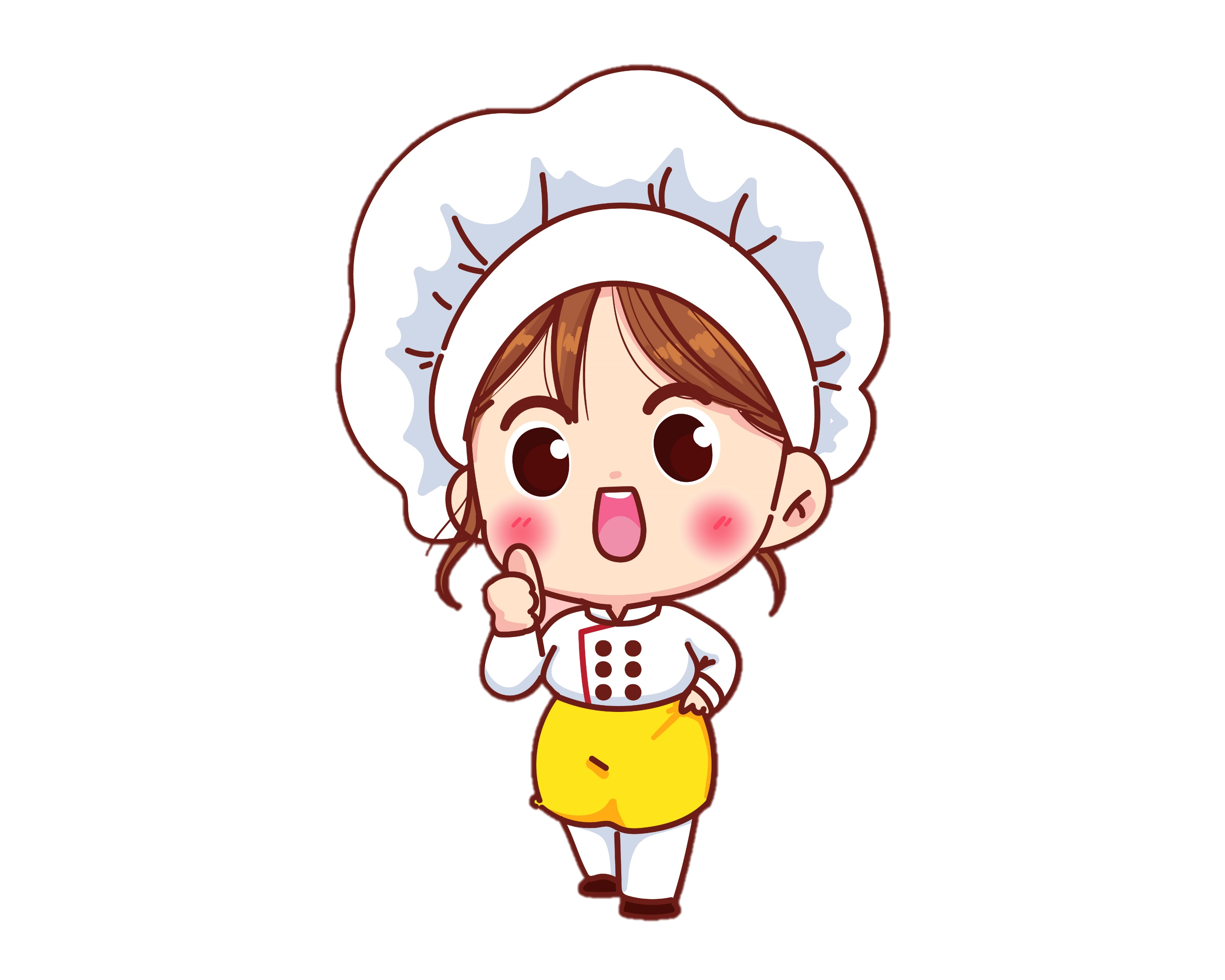 Câu 1:
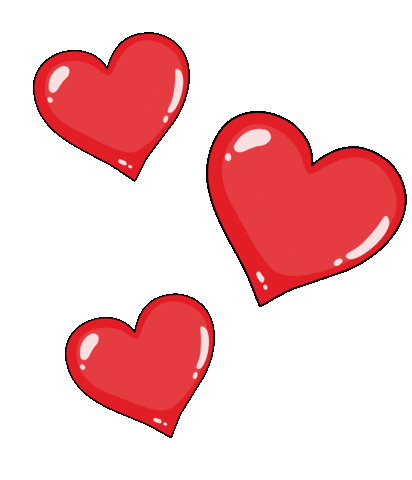 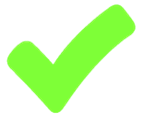 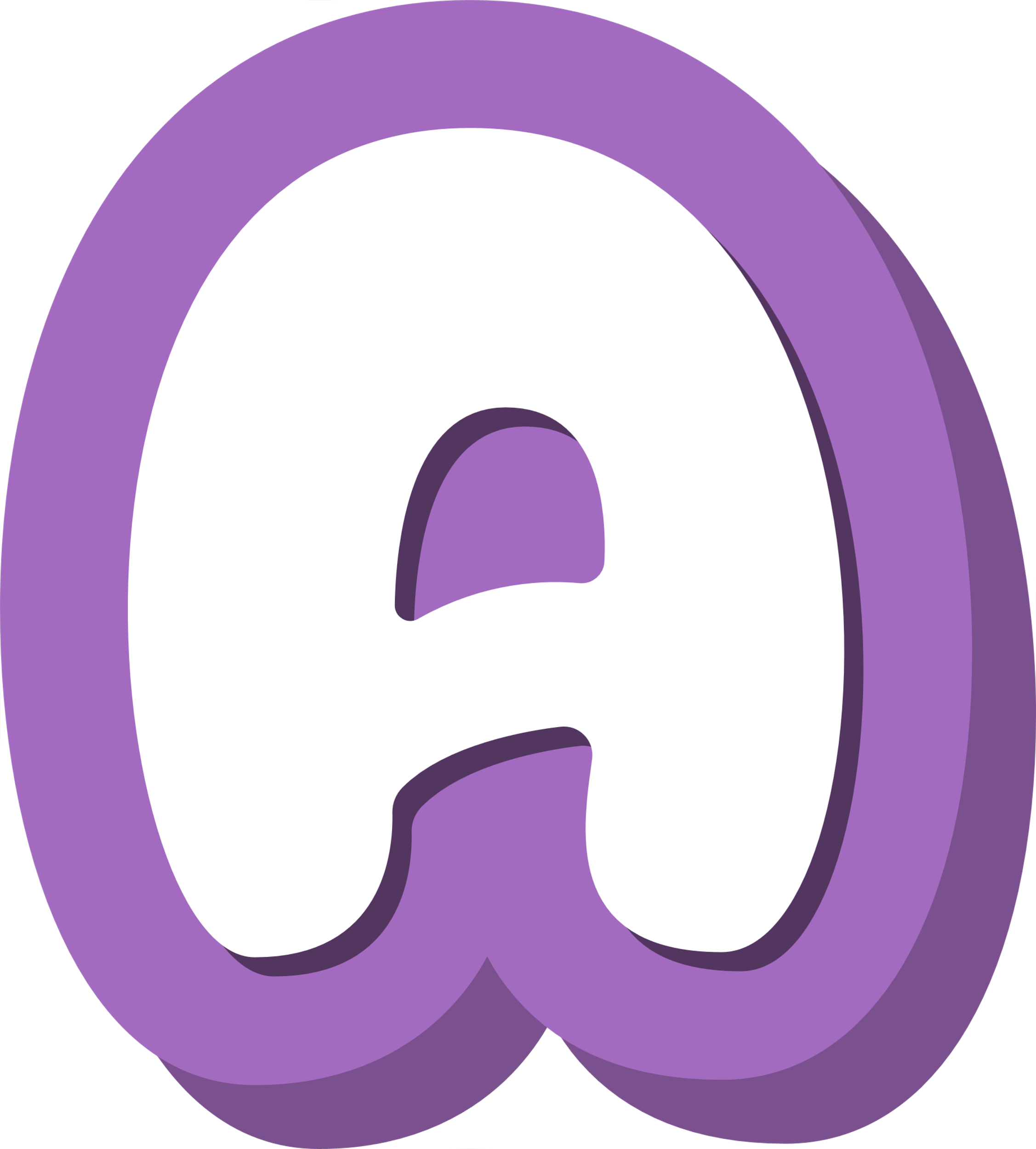 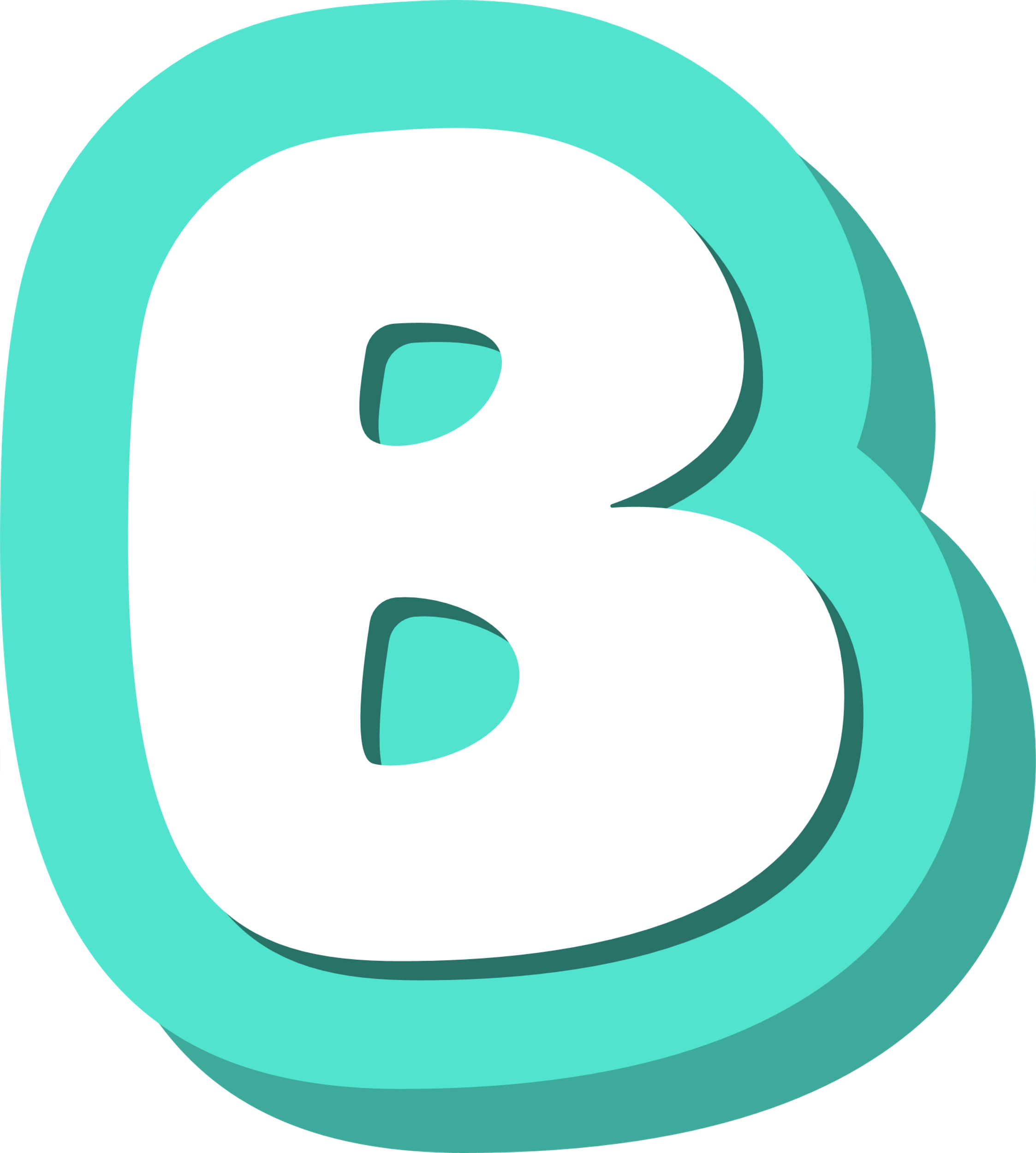 1
2
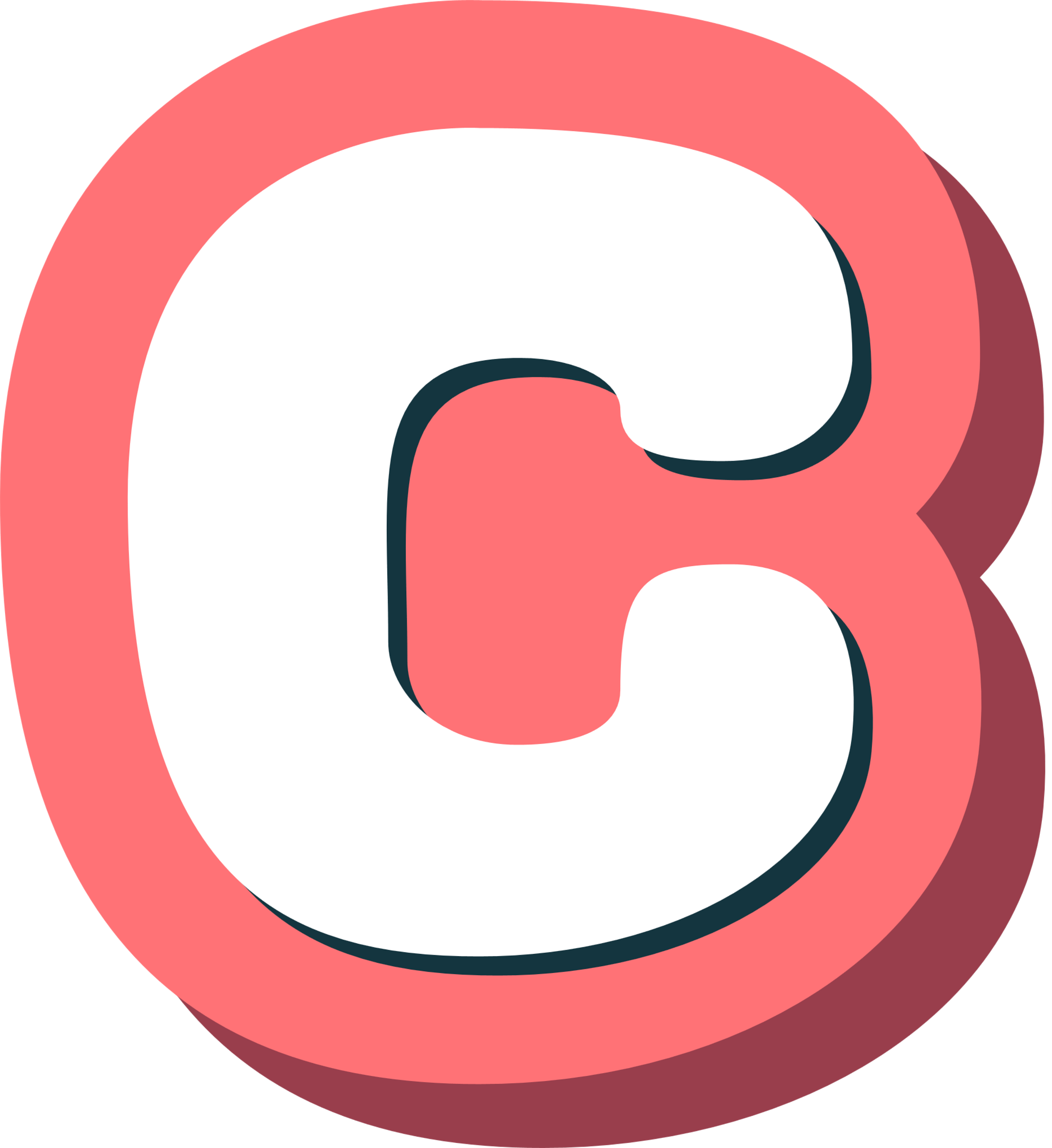 =
3
[Speaker Notes: GV CLICK CHUỘT VÀO KHUNG ĐÁP ÁN  XUẤT HIỆN KẾT QUẢ ĐÚNG/SAI]
– Nếu nhân cả tử số và mẫu số của một phân số với cùng một số tự nhiên khác 0 thì được một phân số ...?... phân số đã cho.
Câu 2:
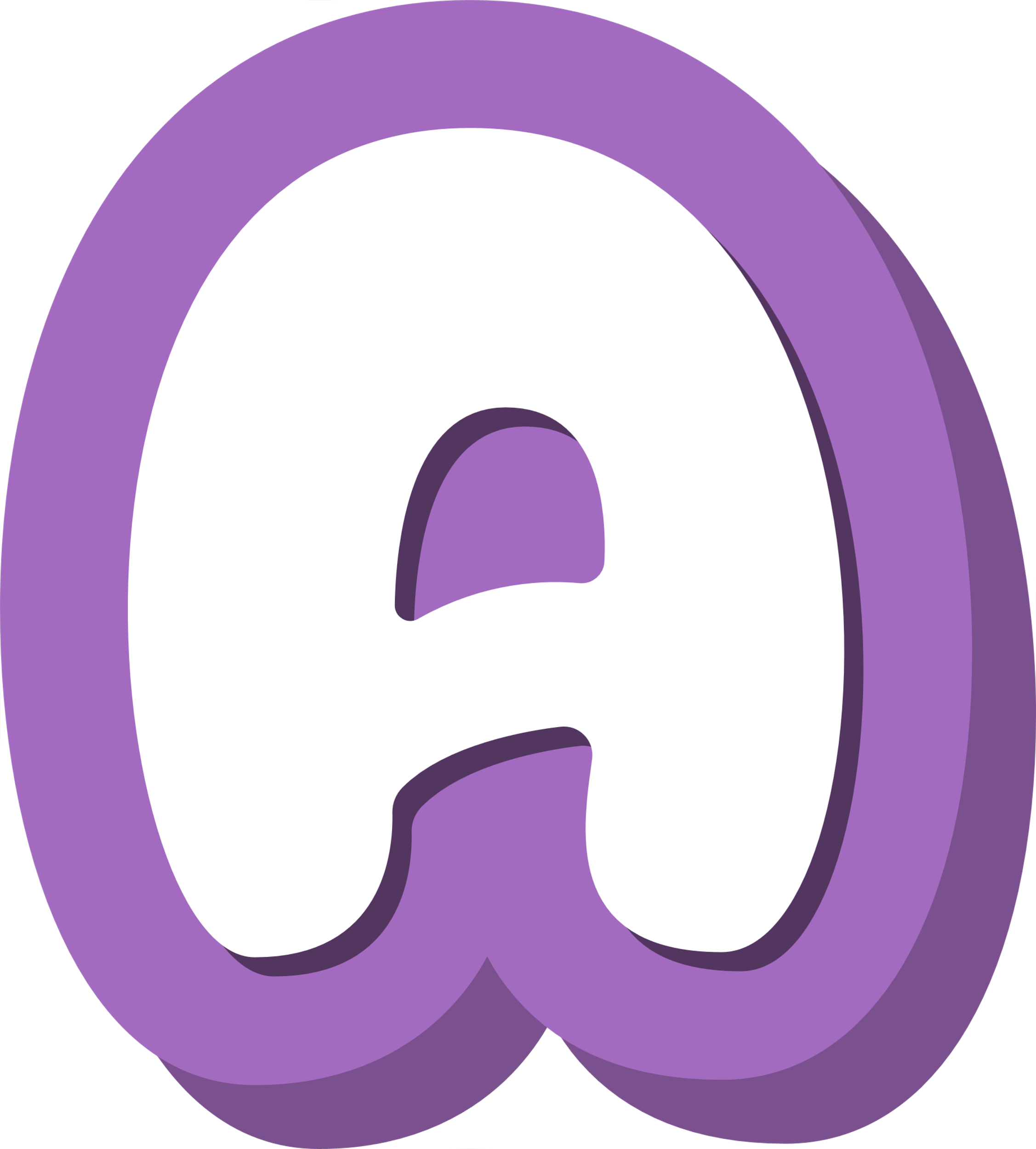 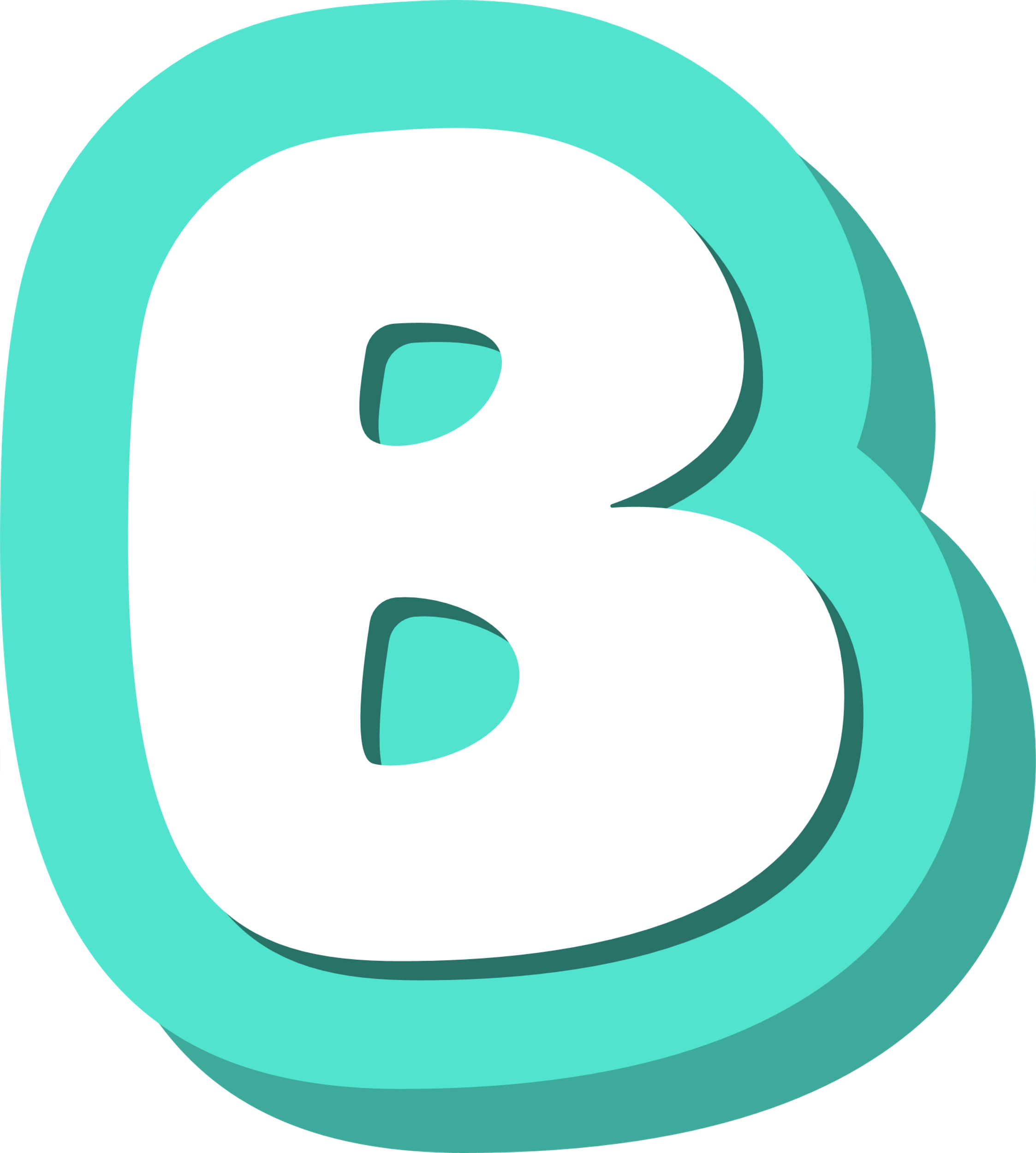 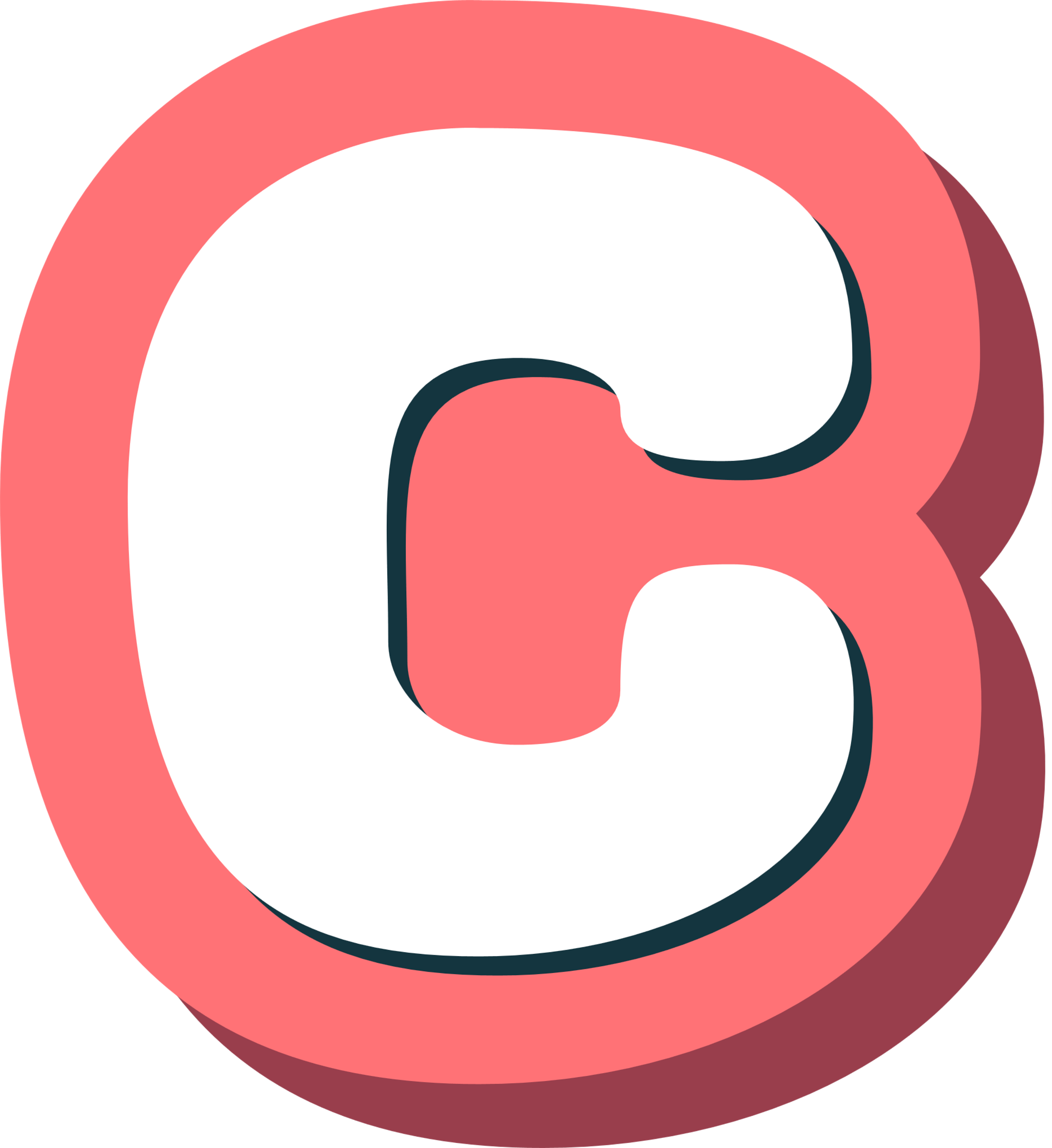 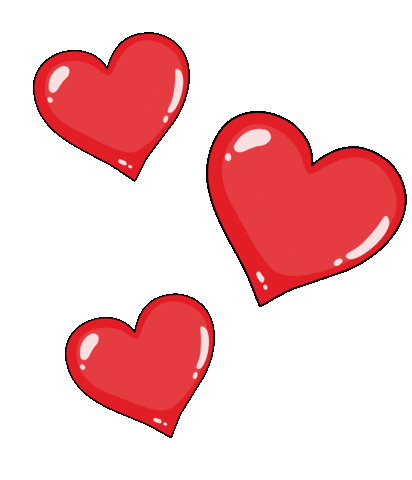 Bé hơn
Lớn hơn
Bằng
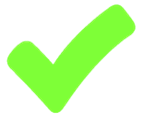 [Speaker Notes: GV CLICK CHUỘT VÀO KHUNG ĐÁP ÁN  XUẤT HIỆN KẾT QUẢ ĐÚNG/SAI]
DẶN DÒ
DẶN DÒ
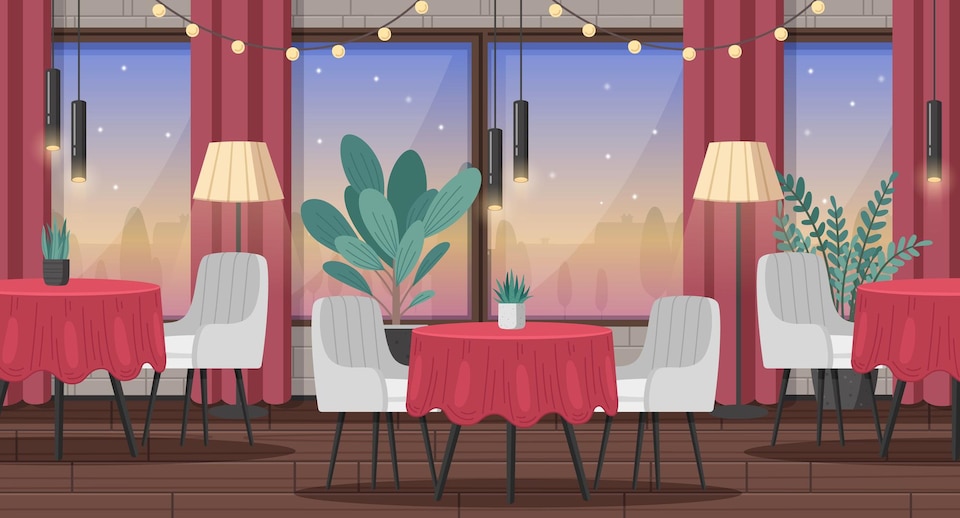 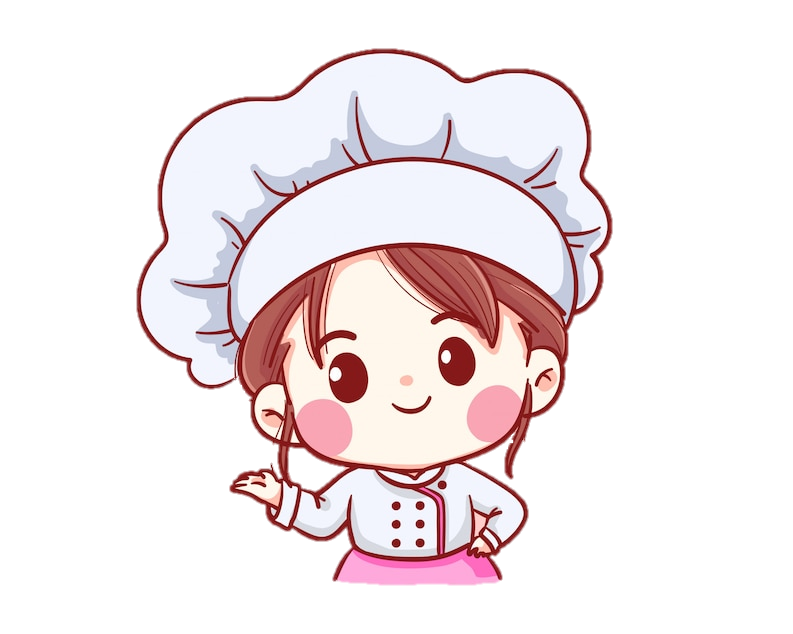 GV GHI DẶN DÒ Ở ĐÂY
GV GHI DẶN DÒ Ở ĐÂY
GV GHI DẶN DÒ Ở ĐÂY
GV GHI DẶN DÒ Ở ĐÂY
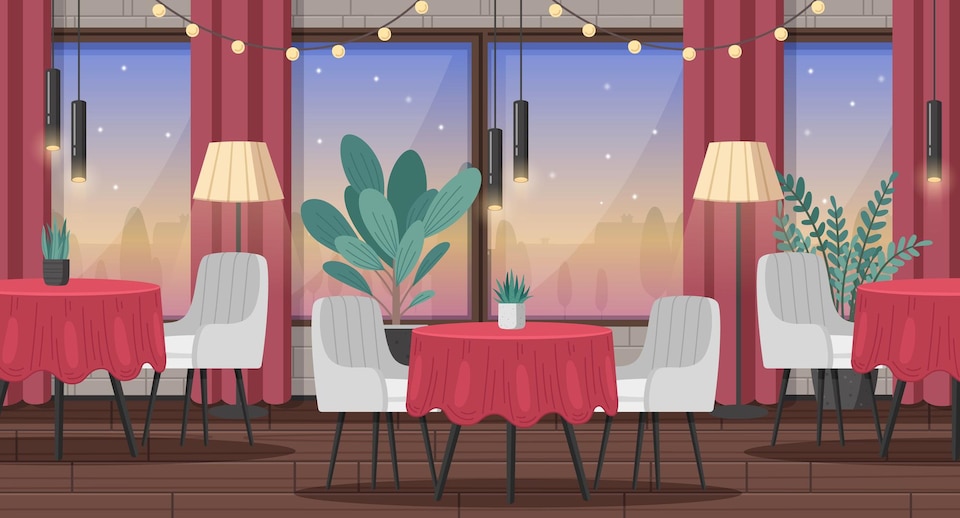 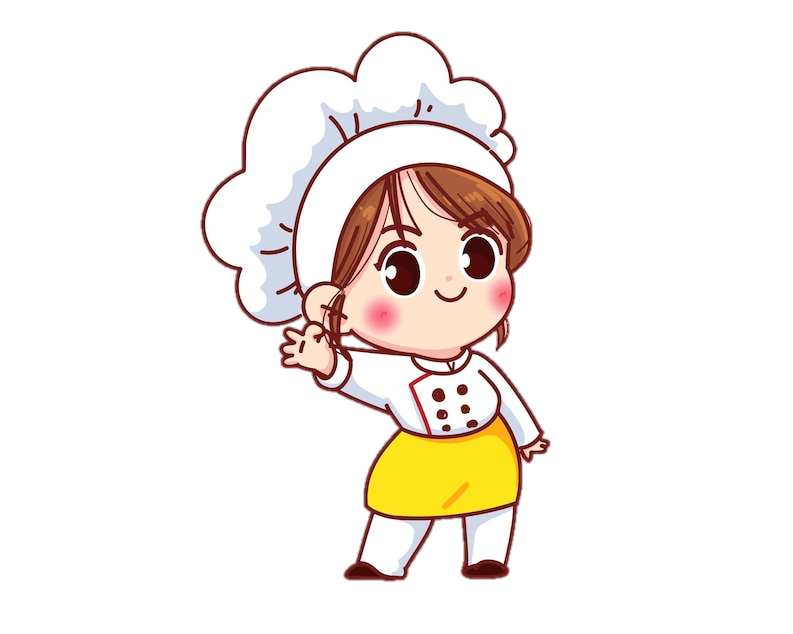 TẠM BIỆT VÀ HẸN GẶP LẠI
TẠM BIỆT VÀ HẸN GẶP LẠI